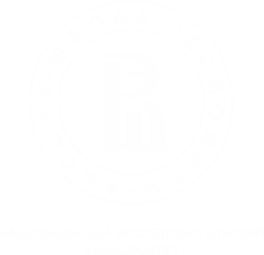 Общественно-консультативные советы по вопросам культурного наследия: механизм гражданского участия или имитация диалога власти и общества?
К.А. Шамшура
Санкт-Петербург, 2023
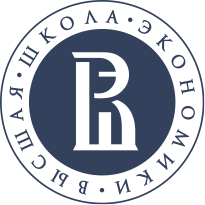 .
Постановка проблемы
С середины 2000-х гг. в России взят курс на создание разнообразных общественных консультативных структур при органах исполнительной власти (Горный, 2011);
Ранее исследовались ОКС при федеральных органах власти (Гарифуллина, 2012), ОКС в Санкт-Петербурге (Сунгуров, Дубровский и др., 2020; Вяткин, Кабанов и др., 2021) и отдельные аспекты деятельности ОКС на Урале (Дьякова, Трахтенберг, 2019);
Но до сих пор есть только одно сравнительное исследование ОКС в регионах в одной конкретной сфере государственной политики на примере 40 органов МВД (McCarthy, Stolerman, Tikhomirov, 2020);
Не до конца ясным остаётся вопрос о том, кто и в какой степени представлен в российских ОКС, а также насколько сами советы открыты для общественности.
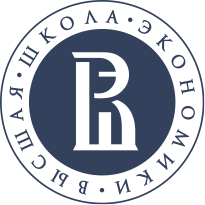 .
Постановка проблемы
Практически во всех регионах существуют научно-методические советы по культурному наследию, выполняющие функцию внешней экспертизы для органов власти;
В 2016 году появилось поручение Президента РФ о создании в регионах общественных советов по культурному наследию для осуществления общественного контроля;
Можно предположить, что ОКС по вопросам культурного наследия будут выполнять преимущественно функцию посредника и иметь более высокую долю НКО в своём составе, чем ОКС в других сферах.
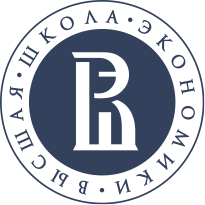 .
Цель исследования

анализ ОКС по вопросам культурного наследия на предмет информационной открытости и представленности разных групп интересов, в том числе организаций гражданского общества.
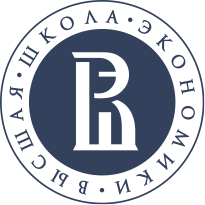 .
Теоретические основания исследования

Концепция институтов-медиаторов
Концепция коалиций общественных интересов
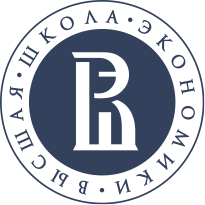 .
Регионы и советы
Охват: 59 субъектов РФ из 5 федеральных округов (СЗФО; ЦФО; ПФО; УрФО; СФО);
66 ОКС из 53 субъектов РФ (49 при органах государственной охраны культурного наследия, 17 при главах и правительствах регионов);
637 действующих членов ОКС;
Об ОКС в 6 регионах не удалось найти информацию.
.
Показатели информационной открытости сайтов / разделов ОКС*
Наличие текста положения об ОКС; 
Наличие актуальных ФИО лиц, входящих в состав ОКС; 
Наличие кратких сведений об организациях, представителями которых являются члены ОКС;
Наличие протоколов прошедших заседаний ОКС; 
Наличие кратких информационных сообщений по итогам прошедших заседаний ОКС;
Наличие плана работы ОКС на год; 
Наличие отчёта об итогах деятельности ОКС за прошедший год; 
Наличие контактов для обратной связи с представителями ОКС.
* Данный набор параметров был заимствован из методики Проектного центра «Инфометр» и несколько видоизменён.
.
Категории членов ОКС I
НКО по охране культурного наследия (ВООПИиК; Архнадзор; Том Сойер Фест и т.п.); 
Иные НКО; 
Наука / образование;
Наука / образование и НКО; 
Наука / образование и бизнес;
Наука / образование и НКО и бизнес; 
Бизнес по профилю (архитектурный, реставрационный и т.п.); 
Бизнес не по профилю ОКС;
.
Категории членов ОКС II
Бизнес и НКО; 
Бизнес-ассоциации и строительные ассоциации; 
Бюджетные учреждения по профилю (учреждения культуры, реставрационные организации);
Сотрудники органов исполнительной власти; 
Религиозные организации;
Деятели культуры и искусства, архитекторы и реставраторы; 
Прочие.
Наличие информации на сайтах / разделах ОКС при органах государственной охраны культурного наследия. Всего 49 советов.
.
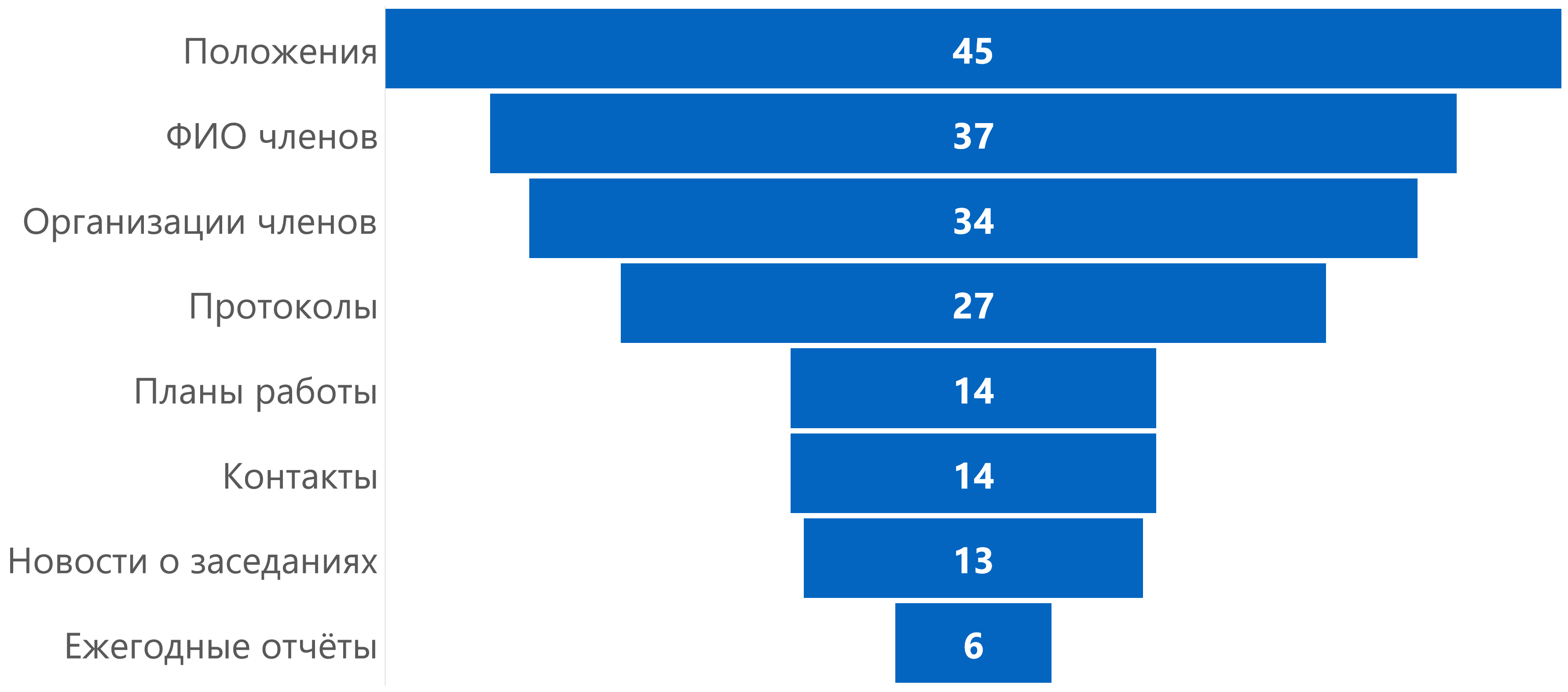 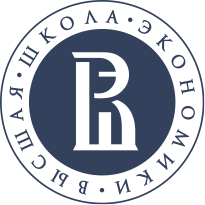 .
Наиболее открытые сайты / разделы ОКС при органах государственной охраны культурного наследия
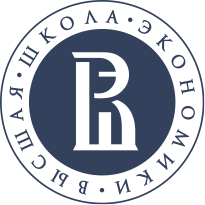 .
Наименее открытые сайты / разделы ОКС при органах государственной охраны культурного наследия. Часть 1.
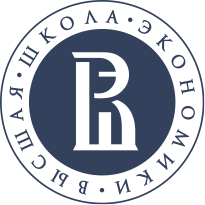 .
Наименее открытые сайты / разделы ОКС при органах государственной охраны культурного наследия. Часть 2.
Пример собственного сайта ОКС при Управлении по государственной охране объектов культурного наследия Республики Башкортостан (не обновляется с 2019 года)
.
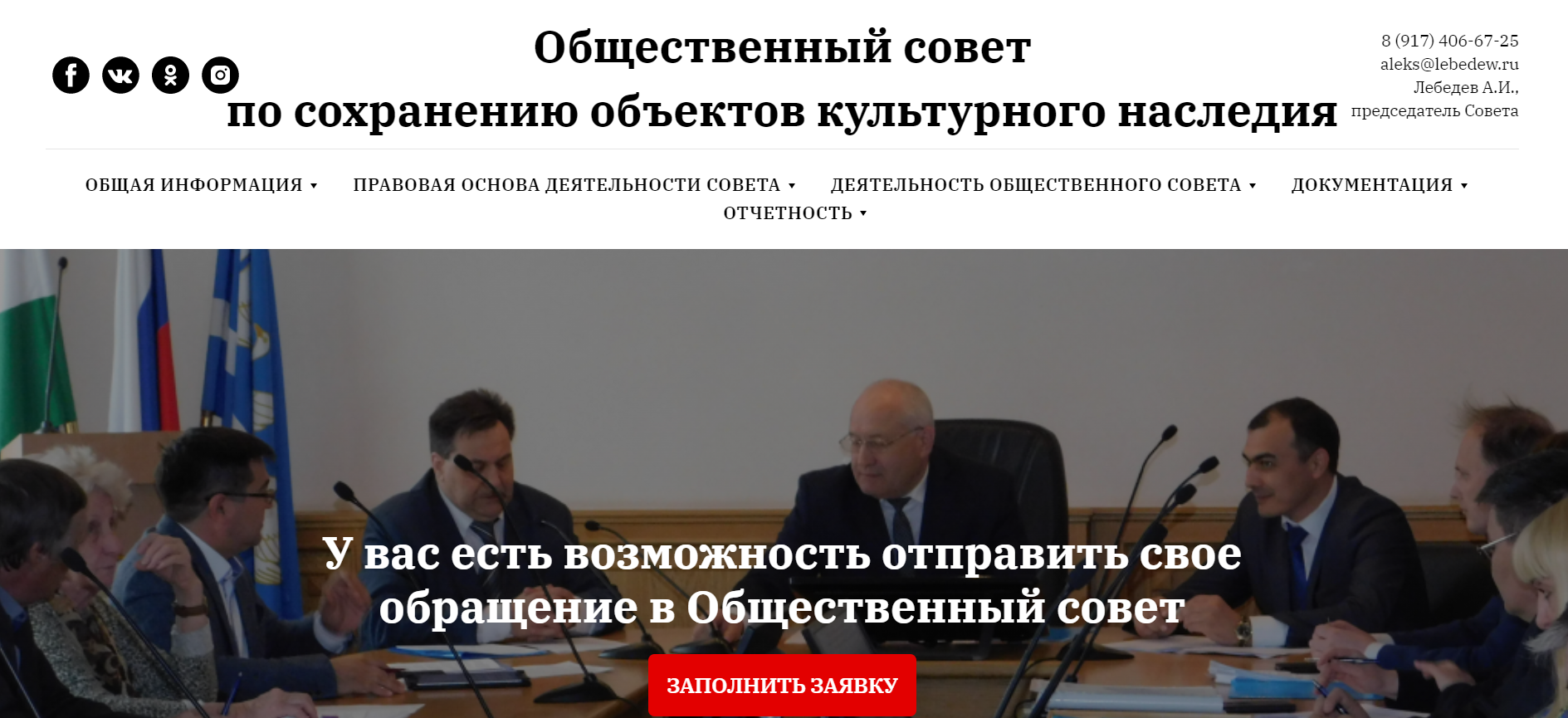 Наиболее открытые разделы ОКС при главах / правительствах регионов
.
Остальные 10 ОКС не превышают 1 показателя открытости.
Состав ОКС при органах государственной охраны культурного наследия I
.
Всего 346 человек из 34 ОКС
Состав ОКС при органах государственной охраны культурного наследия II
.
Состав ОКС при главах и правительствах регионов I
.
Всего 291 человек из 14 ОКС
Состав ОКС при главах и правительствах регионов II
.
ОКС с наибольшим представительством НКО
.
* Наиболее активные представители общественности были исключены из Совета в 2022 году.
** Имеется заявление руководителя регионального ВООПИиК о том, что в совете находятся поддельные представители организации, а настоящие в совет не попали.
Выводы
Выявлена низкая информационная открытость сайтов / разделов ОКС у значительной части советов. Наблюдается тенденция к постепенному снижению открытости ОКС;
Вероятно часть ОКС создавалась лишь для выполнения формальных распоряжений «сверху». Через некоторое время после создания ОКС информация переставала обновляться;
Выявлена достаточно низкая представленность НКО в советах. Во многих регионах не представлены профильные НКО. Лишь в нескольких регионах в ОКС входят участники незарегистрированных общественных объединений;
Во многих ОКС существуют требования к кандидатам в виде наличия профильного образования и стажа работы по специальности, что автоматические отсекает значительную часть общественников;
Большинство ОКС дублируют экспертные функции научно-методических советов;
Часть общественных советов можно назвать «советами без общественности».